LOGO
Simple work report PPT template
FREE PPT TEMPLATES
Insert the Subtitle of Your Presentation
FREEPPT7.COM
TIME：XX.XX.XX
行业PPT模板http://www.1ppt.com/hangye/
1
Add title text
CONTENTS
2
Add title text
3
Add title text
4
Add title text
1
Add title text
Click here to add content, content to match the title.
Add title text
Add title text
Click here to add content, content to match the title.
Add title text
Click here to add content, content to match the title.
Add title text
Add title text
Click here to add content, content to match the title. Click here to add content, content to match the title.
Click here to add content, content to match the title.
Add title text
Click here to add content, content to match the title.
1
Click here to add content, content to match the title.
2
Click here to add content, content to match the title.
3
Add title text
Add title text
Add title text
Click here to add content, content to match the title.
Click here to add content, content to match the title.
Add title text
Click here to add content, content to match the title.
Add title text
Add title text
Click here to add content, content to match the title.
Add title text
Click here to add content, content to match the title.
Add title text
Click here to add content, content to match the title.
2
Add title text
Click here to add content, content to match the title.
Add title text
Add title text
Click here to add content, content to match the title.
Add title text
Click here to add content, content to match the title.
Add title text
Click here to add content, content to match the title.
Add title text
Add title text
Add title text
1
2
Click here to add content, content to match the title.
Click here to add content, content to match the title.
Add title text
Add title text
3
4
Click here to add content, content to match the title.
Click here to add content, content to match the title.
Add title text
Add title text
Click here to add content, content to match the title.
Add title text
Click here to add content, content to match the title.
Add title text
Add title text
Click here to add content, content to match the title.
Click here to add content, content to match the title.
Add title text
Add title text
Add title text
Add title text
Add title text
Click here to add content, content to match the title.
Click here to add content, content to match the title.
Click here to add content, content to match the title.
Click here to add content, content to match the title.
9%
10%
59%
23%
3
Add title text
Click here to add content, content to match the title.
[Speaker Notes: 模板来自于： 第一PPT https://www.1ppt.com/]
Add title text
Add title text
Click here to add content, content to match the title.
Add title text
Click here to add content, content to match the title.
Add title text
Click here to add content, content to match the title.
Add title text
Click here to add content, content to match the title.
Add title text
Add title text
Add title text
Add title text
Click here to add content, content to match the title.
Click here to add content, content to match the title.
Add title text
Add title text
Click here to add content, content to match the title.
Click here to add content, content to match the title.
Add title text
Add title text
Click here to add content, content to match the title.
25%
Add title text
Click here to add content, content to match the title.
50%
Click here to add content, content to match the title.
Add title text
Click here to add content, content to match the title.
60%
Add title text
Click here to add content, content to match the title.
80%
Add title text
1
2
3
Add title text
Add title text
Add title text
Click here to add content, content to match the title.
Click here to add content, content to match the title.
Click here to add content, content to match the title.
4
Add title text
Click here to add content, content to match the title.
Add title text
Add title text
Add title text
Click here to add content, content to match the title.
Click here to add content, content to match the title.
Add title text
Add title text
Click here to add content, content to match the title.
Click here to add content, content to match the title.
Add title text
Add title text
Click here to add content, content to match the title.
06
Add title text
Click here to add content, content to match the title.
Add title text
Click here to add content, content to match the title.
05
04
Add title text
Click here to add content, content to match the title.
02
03
Add title text
Click here to add content, content to match the title.
Add title text
Click here to add content, content to match the title.
01
Add title text
1
Add title text
Click here to add content, content to match the title.
Add title text
Click here to add content, content to match the title.
2
4
Add title text
Click here to add content, content to match the title.
Add title text
Click here to add content, content to match the title.
3
Add title text
Add title text
Add title text
Click here to add content, content to match the title.
Click here to add content, content to match the title.
Add title text
Add title text
Click here to add content, content to match the title.
Click here to add content, content to match the title.
Add title text
Add title text
Click here to add content, content to match the title.
Click here to add content, content to match the title.
LOGO
THANK YOU！
Insert the Subtitle of Your Presentation
FREEPPT7.COM
Time ：XX.XX.XX
We respect your valuable time with freeppt7!
If you have any questions, please reach us
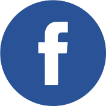 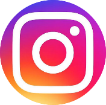 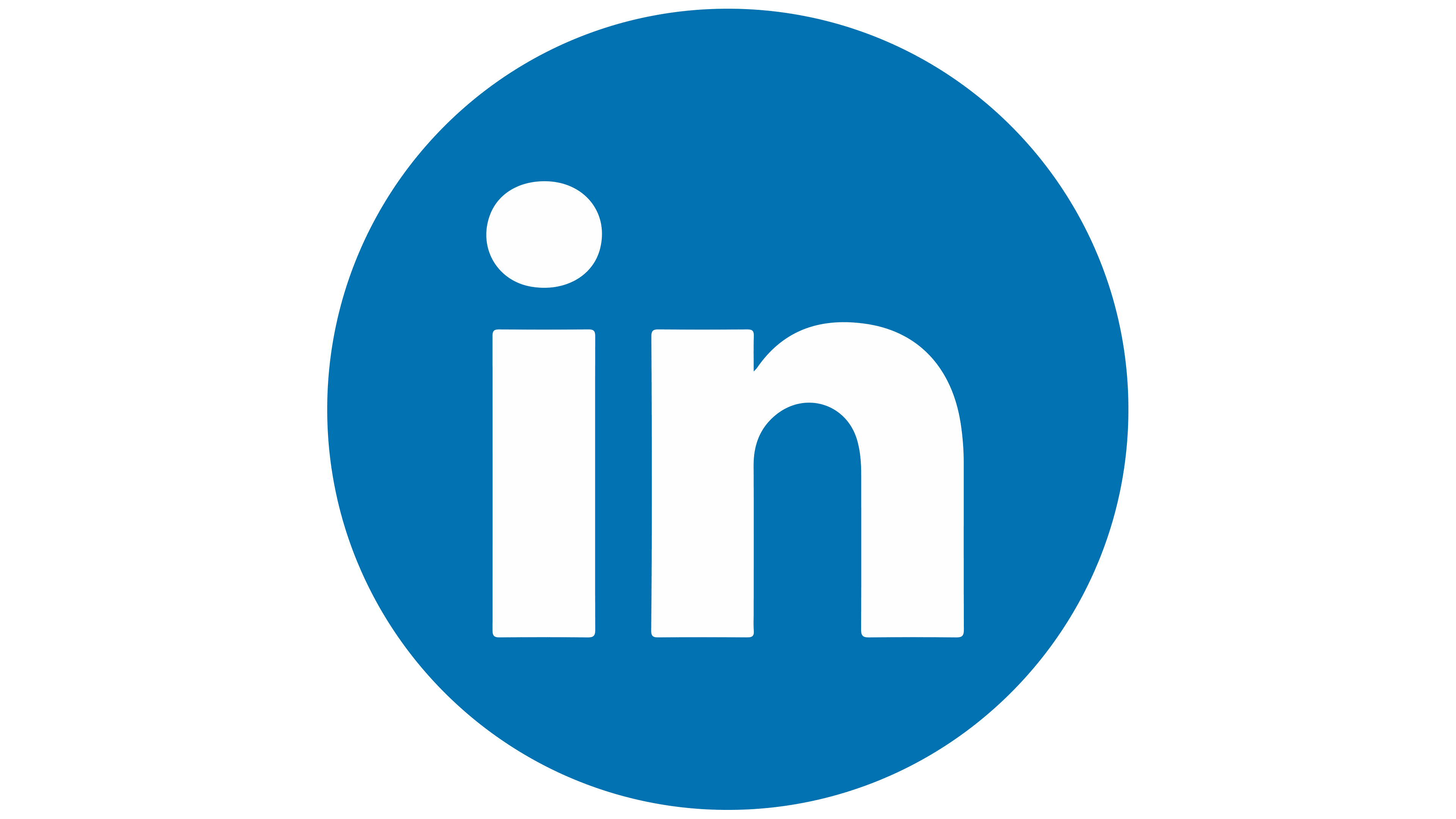 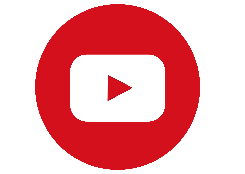 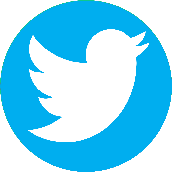 Do you have a design request, please visit our redesign page.
CREDIT: Freeppt7.com created this PowerPoint template.
Let this slide be kept for attribution.
www.freeppt7.com